Value Added Markets
Sustainable beef –
Different definitions by suppliers -  animal handling, feeding and land use keys
“Never ever 3” – no implant, antibiotics, ionophores – growing markets, export
High quality and branded programs
Increased 400% since 2003, approaching $4 billion per year (grain fed)
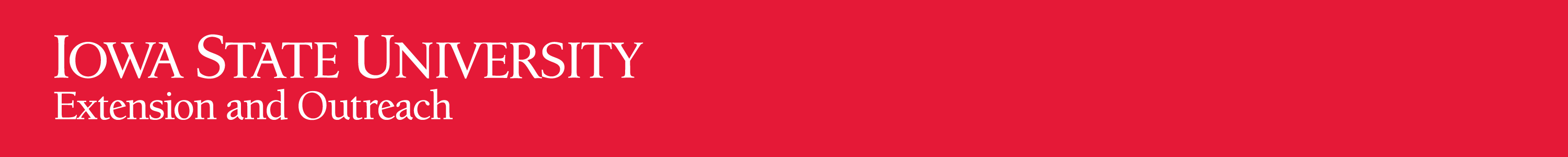 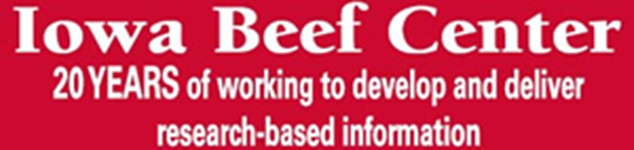